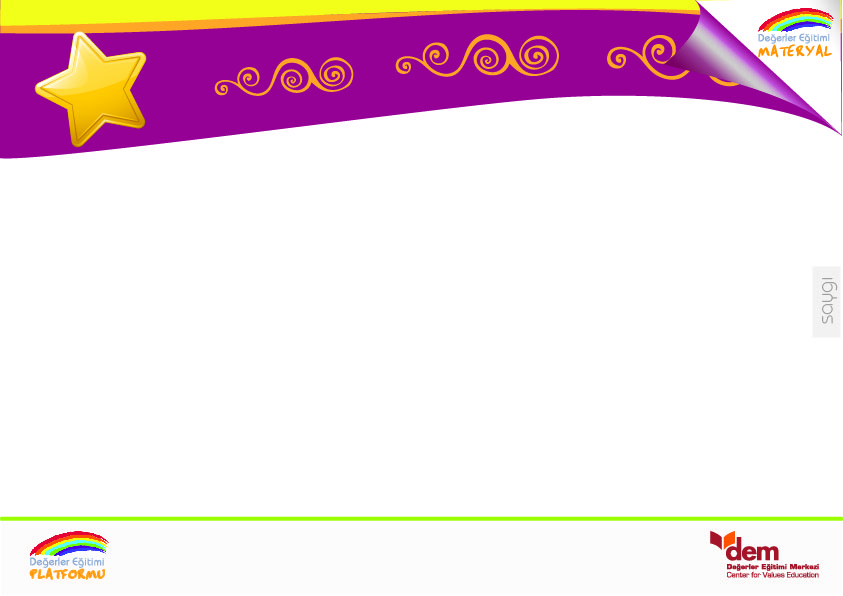 Saygılı olmak için neler yapabiliriz?
İLKNUR ERYİĞİT 2013
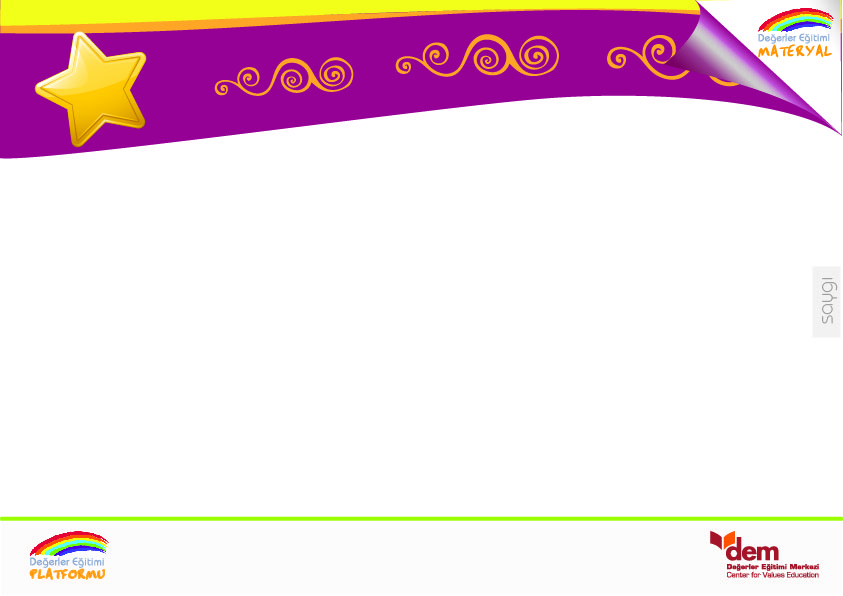 Doğayı ve yaşamı koruyabiliriz.
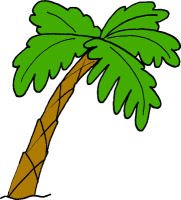 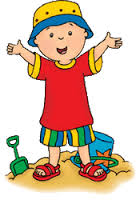 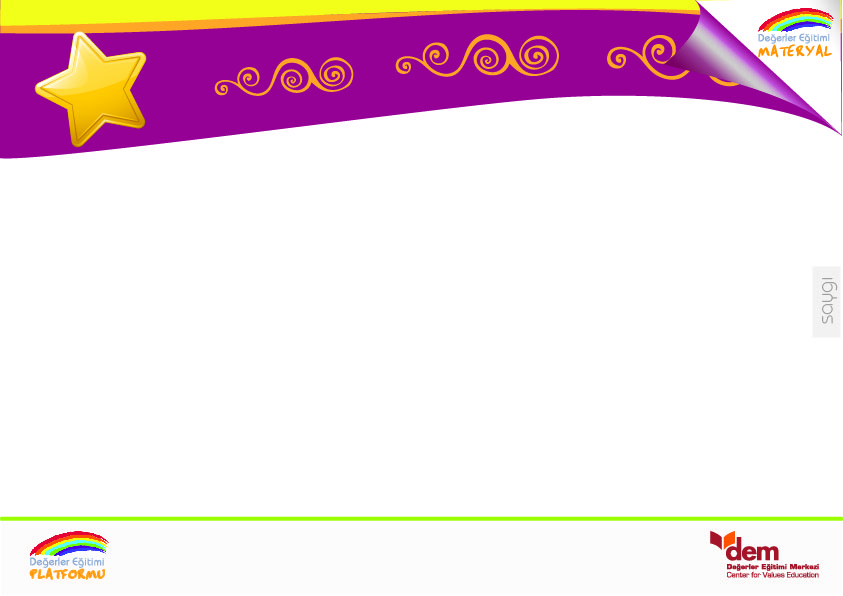 İnsanların duygu ve düşüncelerini anlamaya çalışabiliriz.
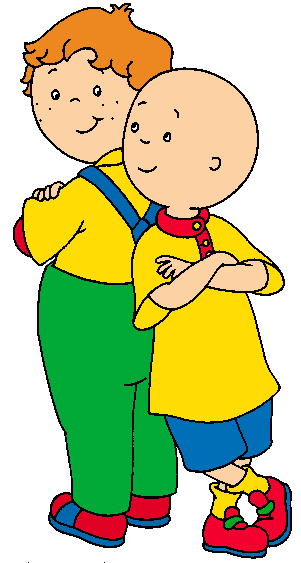 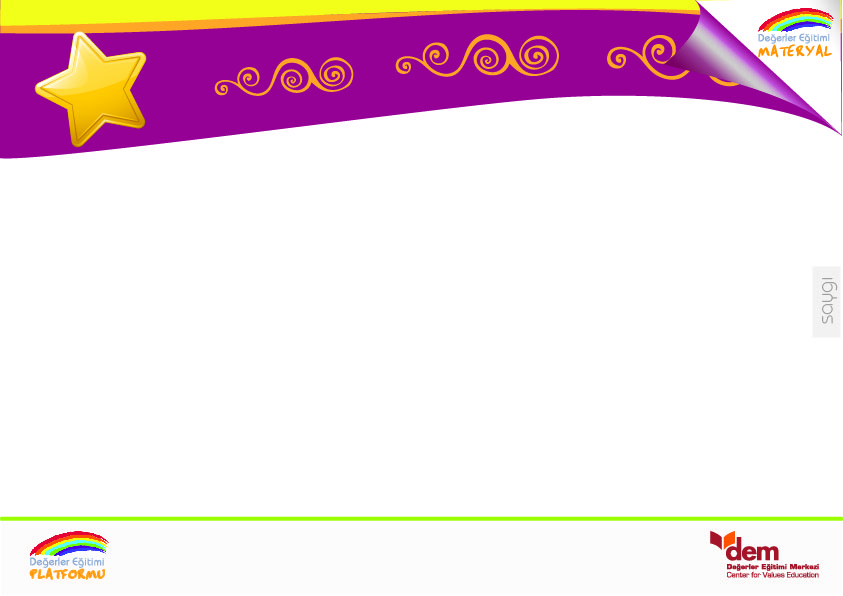 Hayvanlara iyi davranarak onları koruyabiliriz.
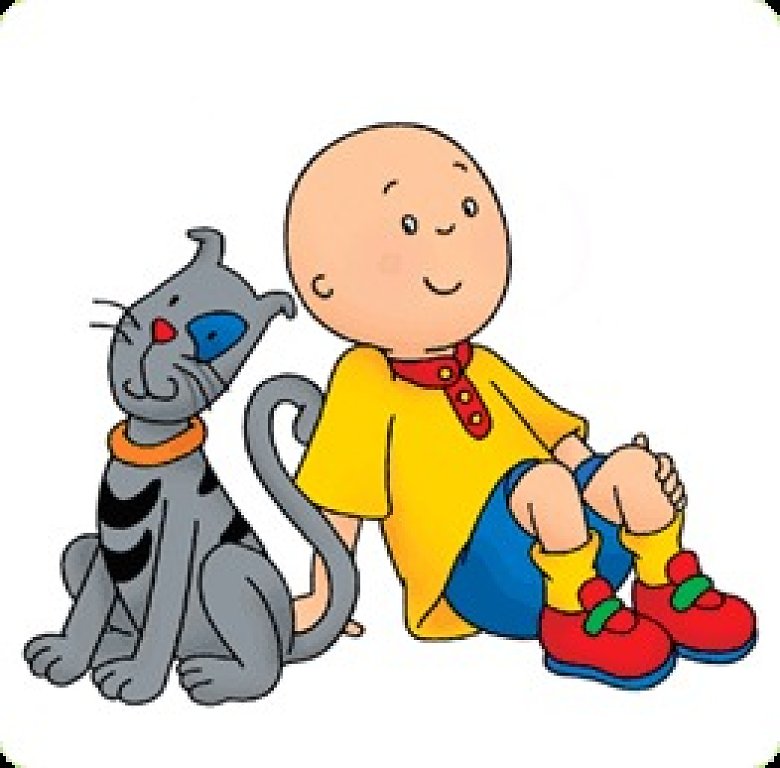 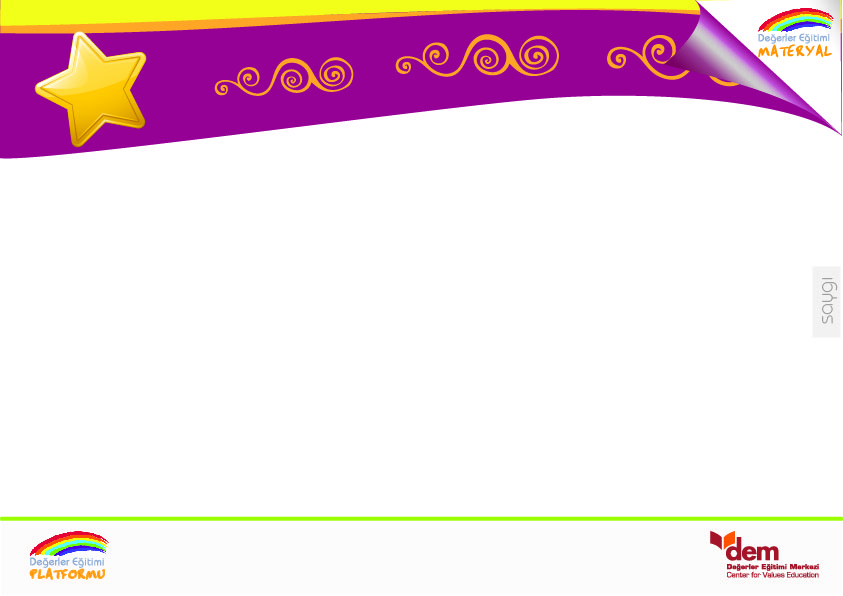 İnsanlara gülümseyerek ve selam vererek iyi dileklerde bulunabiliriz.
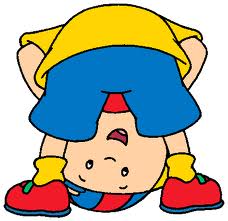 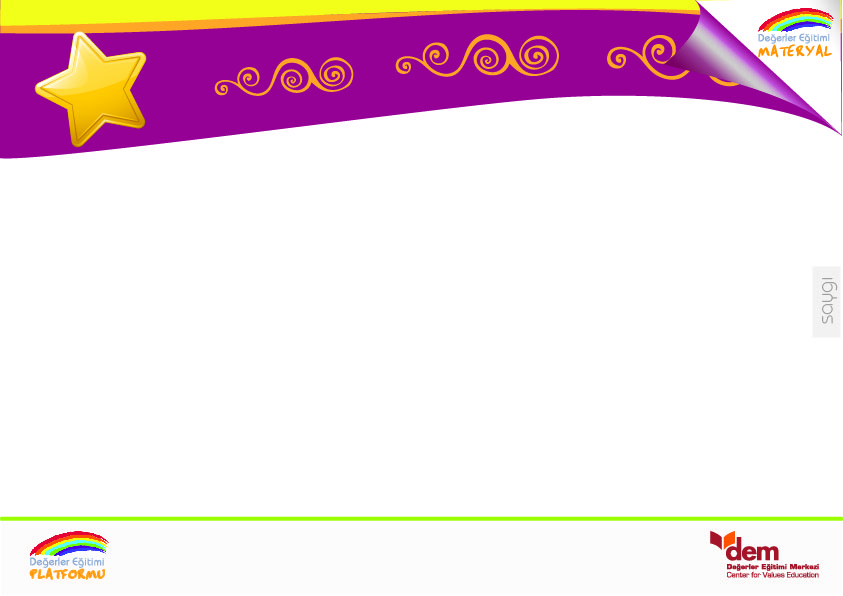 Yaşlılara sevgiyle yaklaşabilir ve onlara ziyarette bulunabiliriz.
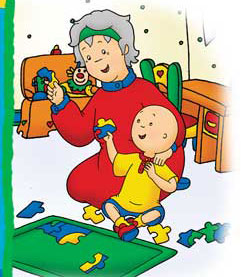 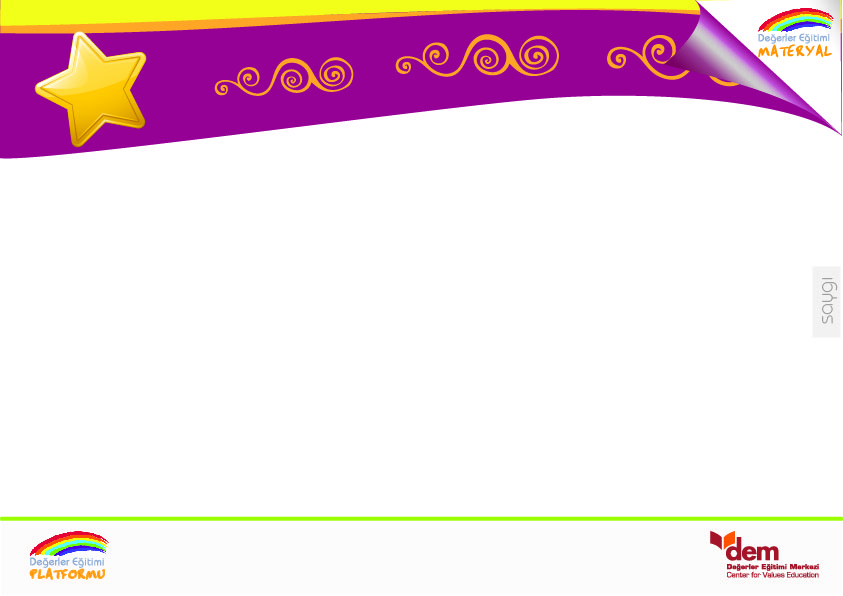 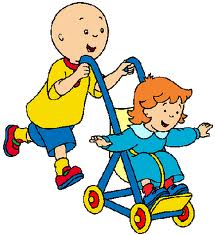 İnsanlara ve ihtiyaç sahiplerine yardımcı olabiliriz.
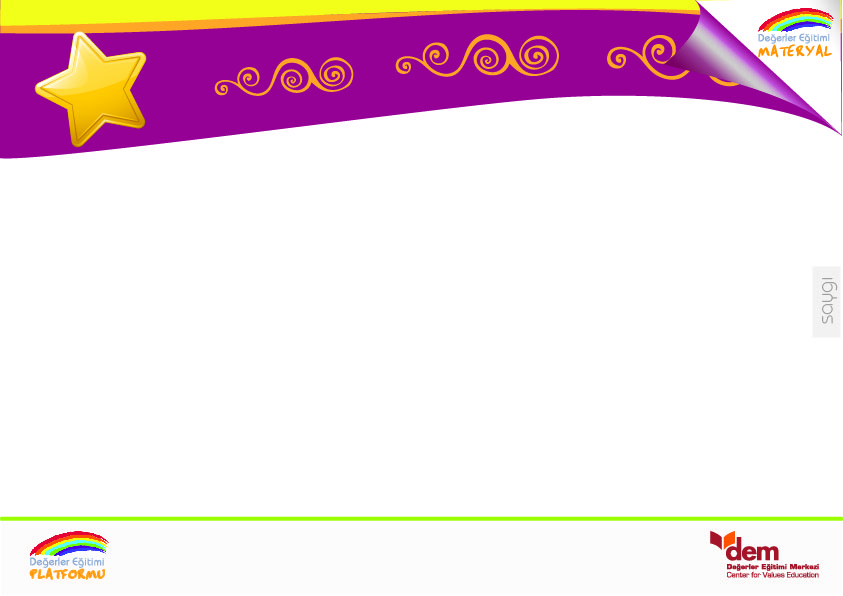 Herkesin özel yaşamına saygı duyabiliriz.
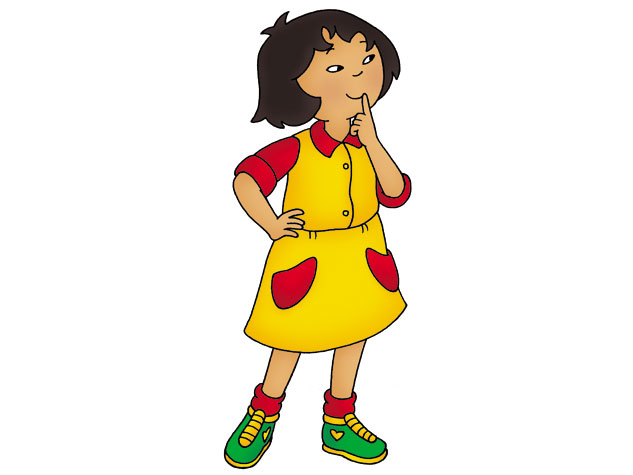 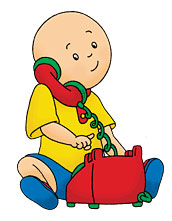 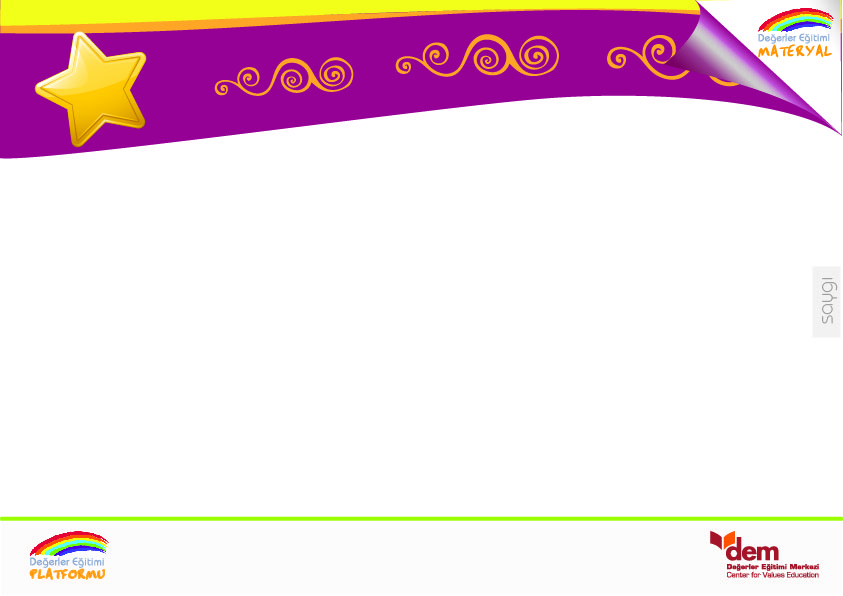 Birbirimizi kırmadan oyunlar oynayabiliriz.
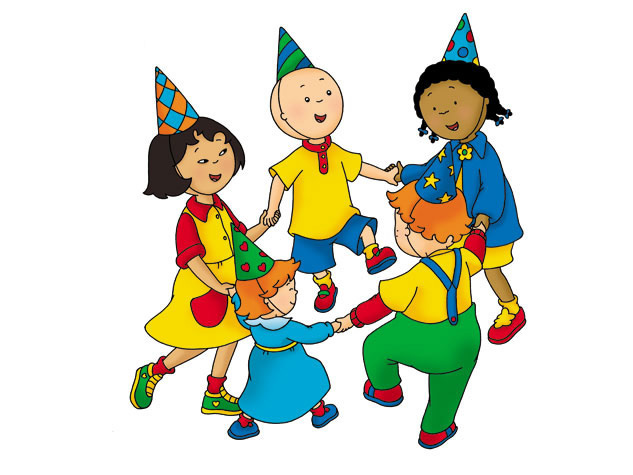 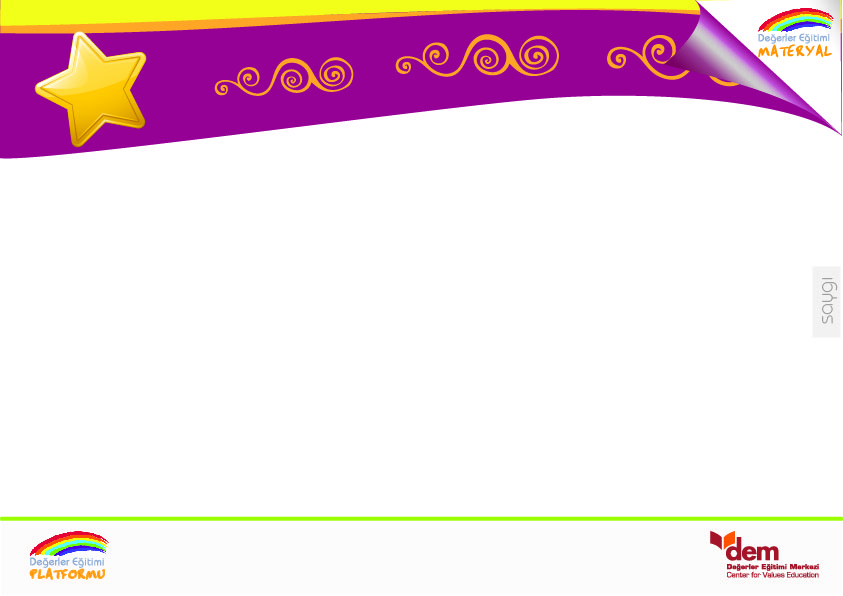 Sence saygılı olmak için başka neler yapabiliriz?